Institutions Are Neither Autistic Maximizers nor Flock of Birds: Self-Organization, Power and Learning in Human Organizations
Giovanni Dosi*
Luigi Marengo^
Alessandro Nuvolari*

* Sant’Anna School of Advanced Studies, Pisa
^Libera Università Internazionale  di Studi Sociali (LUISS), Roma
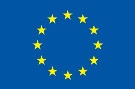 This project has received funding from the European Union Horizon 2020 Research and Innovation action under grant agreement No 649186
What are institutions ? And where do they come from ?
Two  “primitive” stories:
The “rationalist” tale
Once upon a time there were fully rational individuals living alone in the forest who then met in a field to play a constitutional “meta-game” called let’s set the rules to interact with each other
The “institutionalist” tale
Once upon a time there were institutions, families, tribes, clans – which sometimes evolved/create other institutions (churches, states, firms, schools) – together shaping the identities of individuals
Exchange vs. power
Hierarchies where do they come from?
an original “constitutional” exchange (hierarchies are outcome of a efficiency arrangements negotiated sometime in the past). 
hierarchies are a reflection of power relationships among social groups: authority relationships are intrinsically different from exchange relationships (Weber)
The nature of hierarchies
Weak vs. Strong Institutionalism
The origins, dynamics and efficiency properties of institutions
Game theory,  bargaining again on the edge of the forest: Greif (2007)
“Whatever is, is right?” (Ogilvie, 2007)
“[Economists] have tended to adopt the view that if a particular economic institution has persistent stably for a long time, it must have been efficient….even vigilante justice and lynching have been rehabilitated – under the less rebarbative rubric of ‘informal legal systems’ – as efficient solutions to inadequate contract enforcement in premodern societies”
Variation-selection: institutions as social technologies (Nelson)
Exaptation 
Unintentional outcomes of self-organization processes
By fiat power from above
“L’etat c’est moi” Louis XIV
Social conflict nested in asymmetric distributions of power
And which efficiency properties ?
The joke of “as if” maximization ?
Cfr. Winter (1971) for burial note…)
Selection on rugged fitness landscapes
More generally, ubiquitous path-dependencies
Why one observers institutions x at time t ? We should look at the linkages between x and other institutions at time t-1
Organizational behaviour and performances: three analytical perspectives
Incentives 

Authority

Capabilities
Some conclusions as an invitation to join a largely unexplored research programme
After the far reaching insights of the Enlightened Founding Fathers of Modern Social Sciences (Smith, Marx, Weber), most of the profession reverted to a new religion, possibly more dogmatic than the old, and certainly meaner…
Forget Bentham, forget economists in their majority, but rather, talking to an American audience, go back and try to rigorously operationalize the notion of institutions of Dewey, Veblen, Commons , A. Hirschman and, last but not least, H. Simon….
Three critical challenges
Combinatorics, Complementarities, Structures of whatever kind
Institutional embeddedness of techno-economic change
Co-Evolution